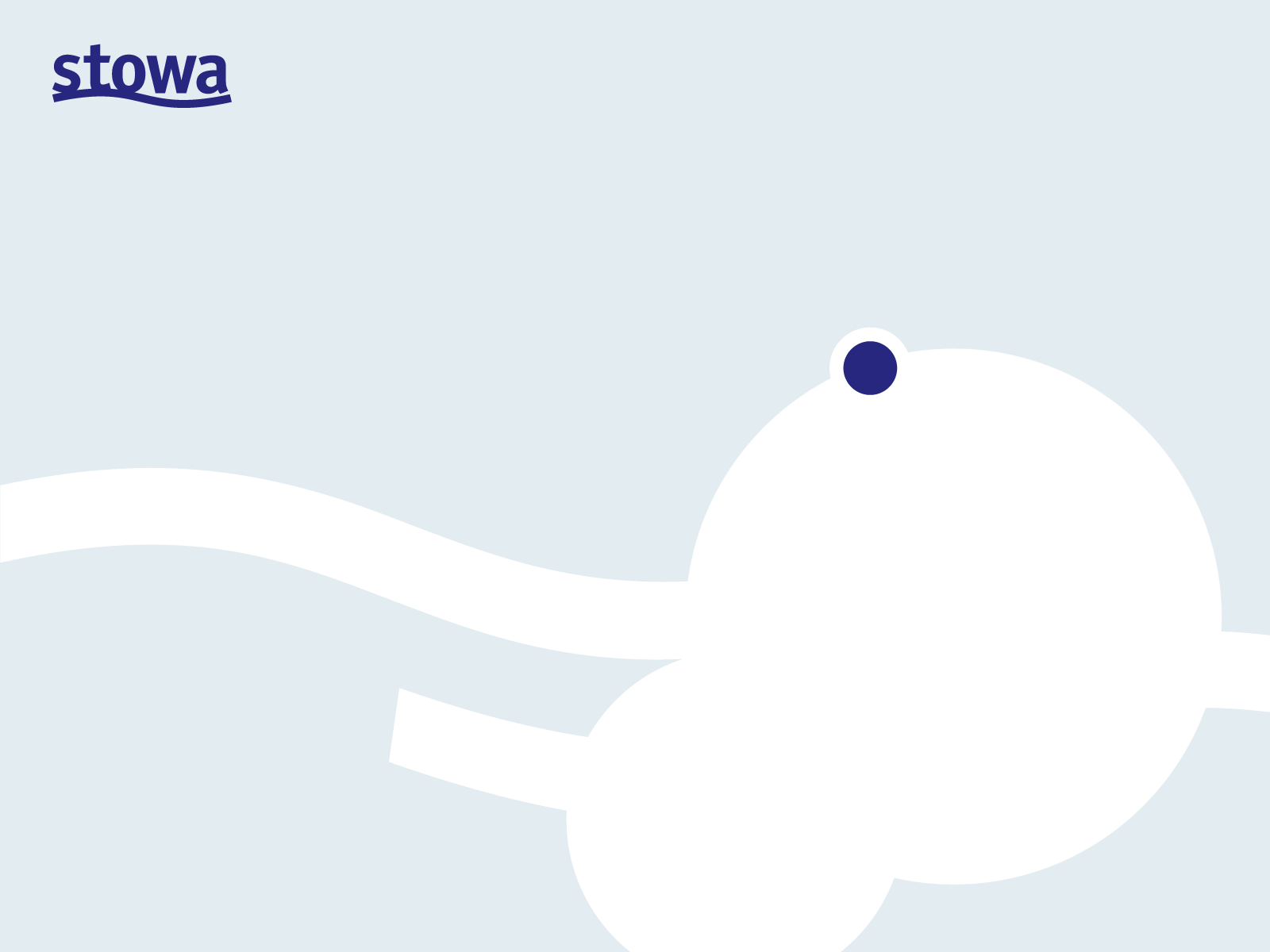 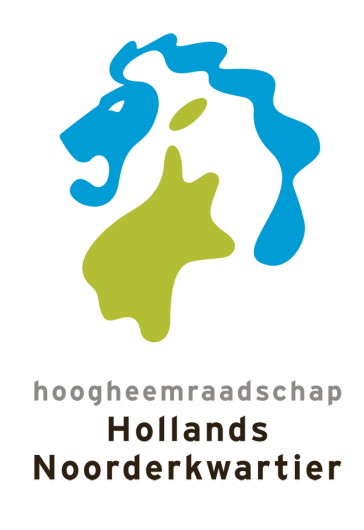 Workshop Declaration of GDANSK
27th of September 2015
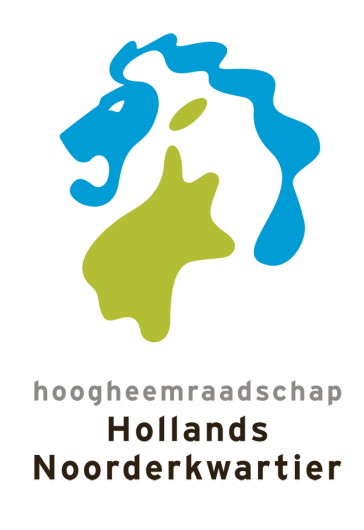 Introducing
Jordy Kames
Wouter Segers
Ludolph Wentholt
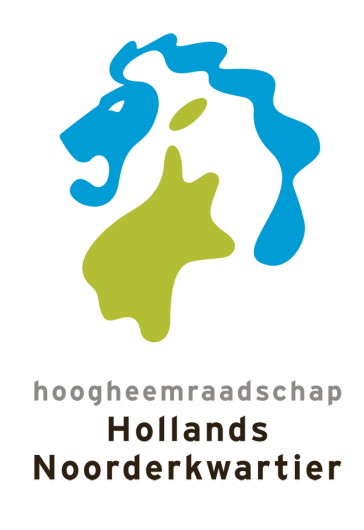 Flying Dutchman (2014)
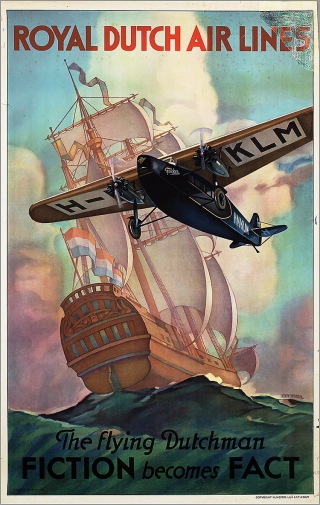 Declaration of GDANSK (2015)
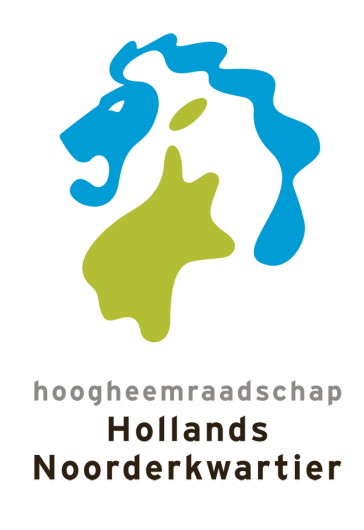 Shared coastal management issues
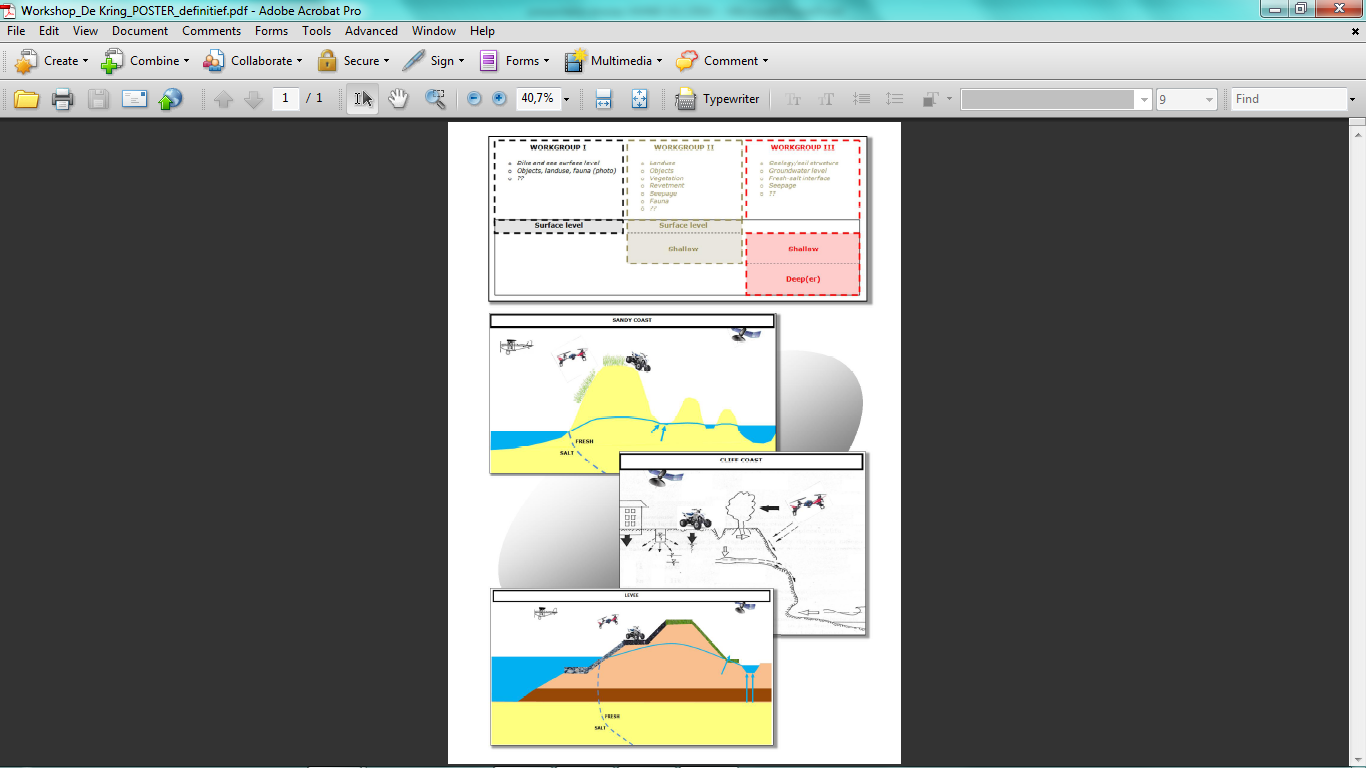 Coastal types
 
Sedimental 



Cliff coasts



Embankments
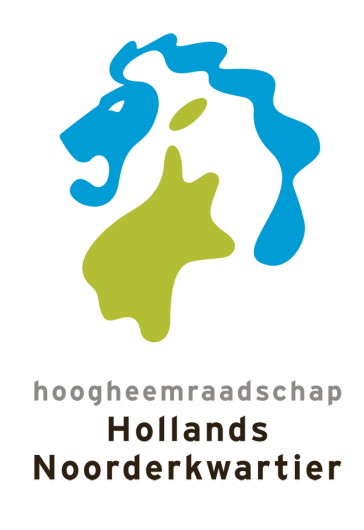 ?
DECLARATION of GDANSK